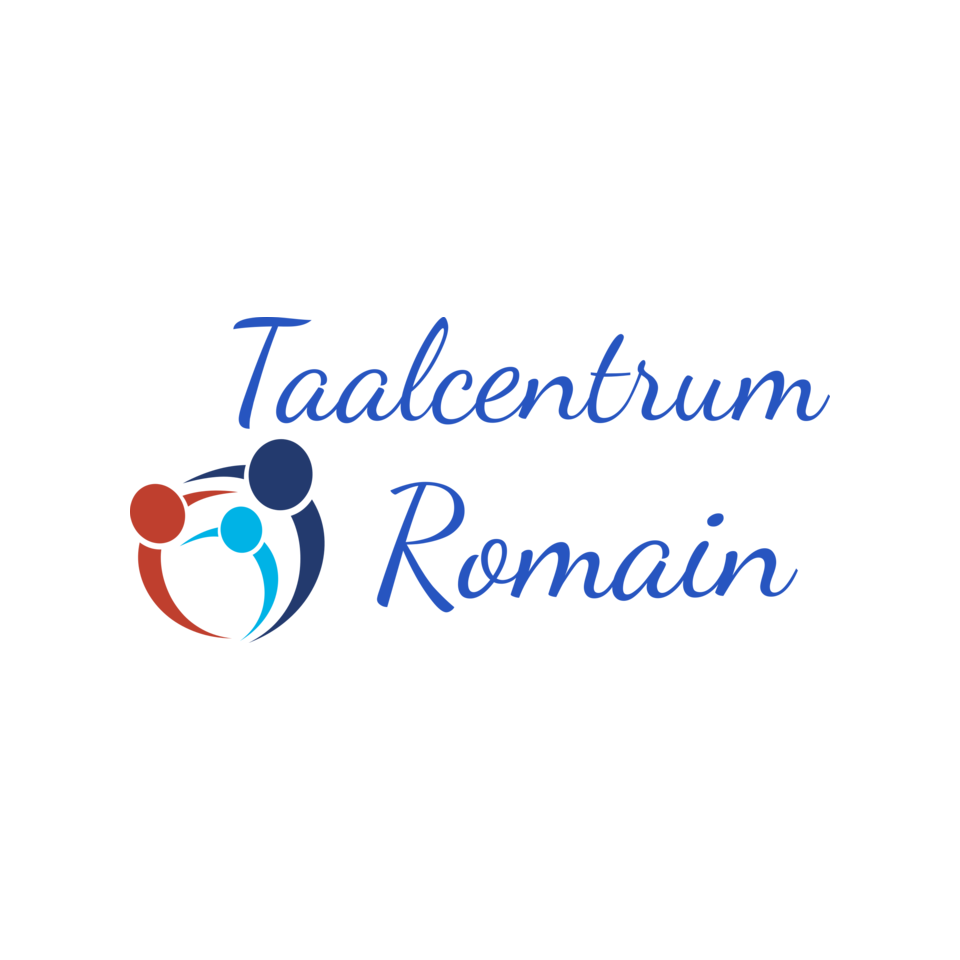 ¿Qué vamos a aprender hoy?Wat gaan we vandaag leren?
1. Conjugar el verbo ESTAR
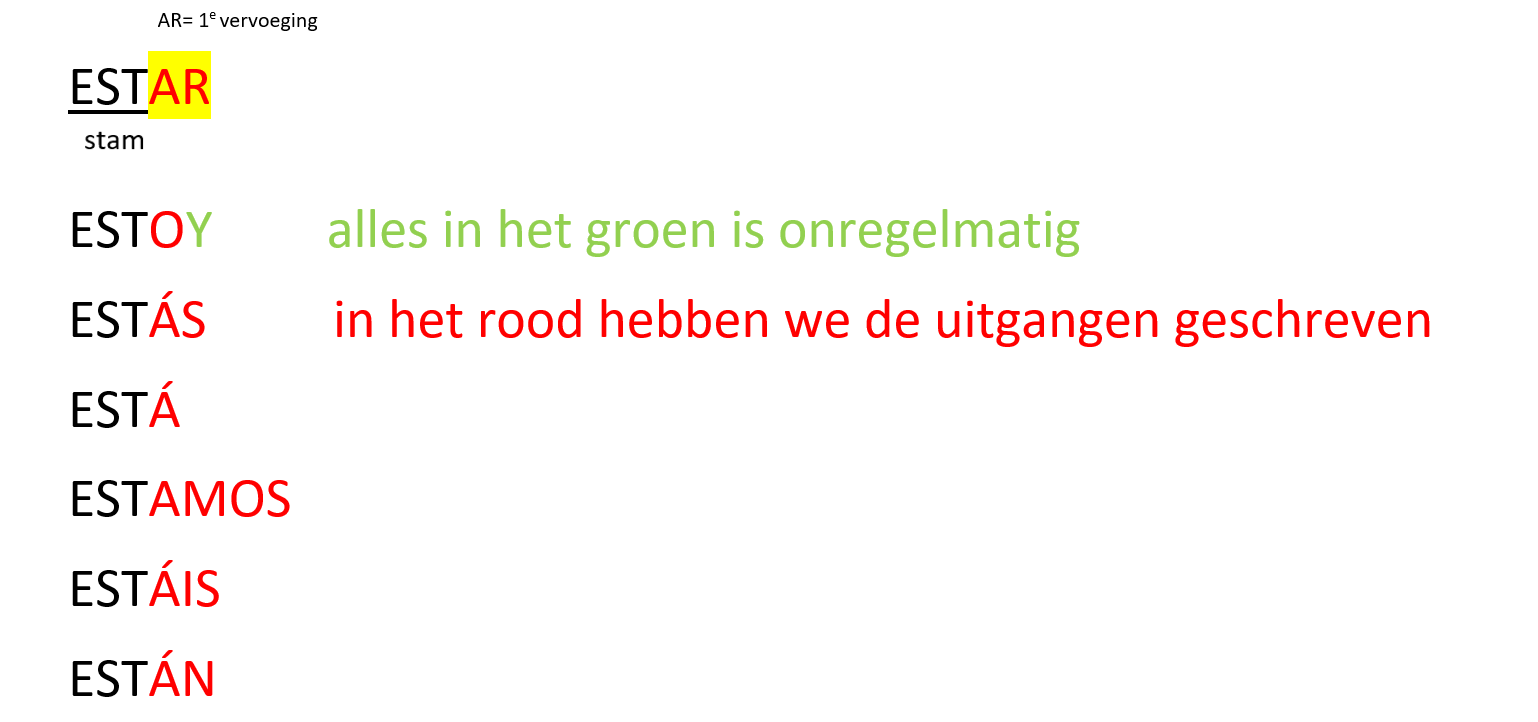 2. Los usos del verbo ESTAR/ Gebruik van het werkwoord ESTAR
We gebruiken ESTAR om plaats aan te duiden. 
Bijvoorbeeld: Madrid está en España ( Madrid ligt in Spanje)

2. Ook om te vertellen waar iemand zich bevindt. 
Bijvoorbeeld: nosotros estamos en clase y mis hijos están en el parque (wij bevinden ons in de les en mijn kinderen bevinden ze in het park)

3. Om tijdelijke toestanden te benoemen. 
Bijvoorbeeld: el ascensor está estropeado (de lift is defect)
2. Los usos del verbo ESTAR/ Gebruik van het werkwoord ESTAR
4. Het werkwoord ESTAR wordt ook gebruikt om over je gevoelens en emoties te praten, deze zijn ook tijdelijk.
Bijvoorbeeld: 
estoy contenta (ik ben blij) Kan snel veranderen, is tijdelijk.

ER ZIJN EEN PAAR RARE VOORBEELDEN IN HET SPAANS:
Mis abuelos están muertos  (mijn grootouders zijn overleden)
Estamos enamorados (we zijn verliefd)
3. Las emociones/ de gevoelens
3. Las emociones/ de gevoelens
estoy enfermo/a: ik ben ziek (als er iets tijdelijk is)
¿Qué hemos aprendido hoy?Wat hebben we vandaag geleerd
1. Conjugar el verbo ESTAR

2. Usos del verbo ESTAR

3. Las emociones
¡Hasta pronto!